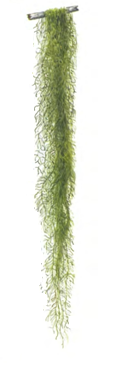 Отдел лишайники. 
Общая характеристика и значение.
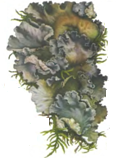 Учитель биологии  Сосновских Т.Б.
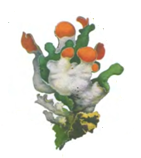 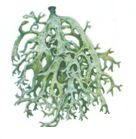 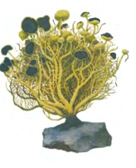 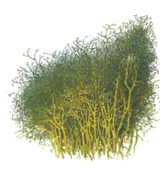 Многообразие лишайников
В природе  встречается  более 26 тысяч видов лишайников, они разнообразны по внешнему виду и цвету. Произрастают на всех континентах, в том числе и в Антарктиде.
Внешнее   строение
Типы слоевищ
                                
  накипные             листоватые            кустистые
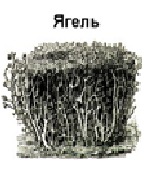 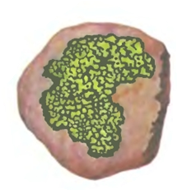 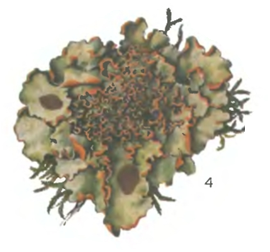 Листоватые лишайники
Ксантория
Пармелия
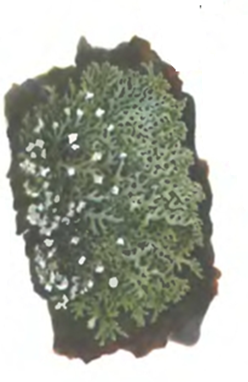 Кустистые лишайники
Цетрария
 	(«исландский  мох»)
Ягель
	        («олений  мох»)
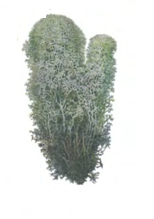 Внутреннее строение
Размножение лишайников
Лишайники размножаются в основном вегетативно – частями слоевища. Хрупкие в жаркую погоду, лишайники легко ломаются от прикосновения животных или людей; отдельные кусочки, попав в благоприятные условия, развиваются в новое слоевище.
Значение лишайников
Лишайники природного  парка  «Самаровский чугас».